ELECTRONIC PROPERTIES OF OXYGEN ADSORBED Li/MO2 (M= Ti, V, Mn) SURFACES IN Li-AIR BATTERY
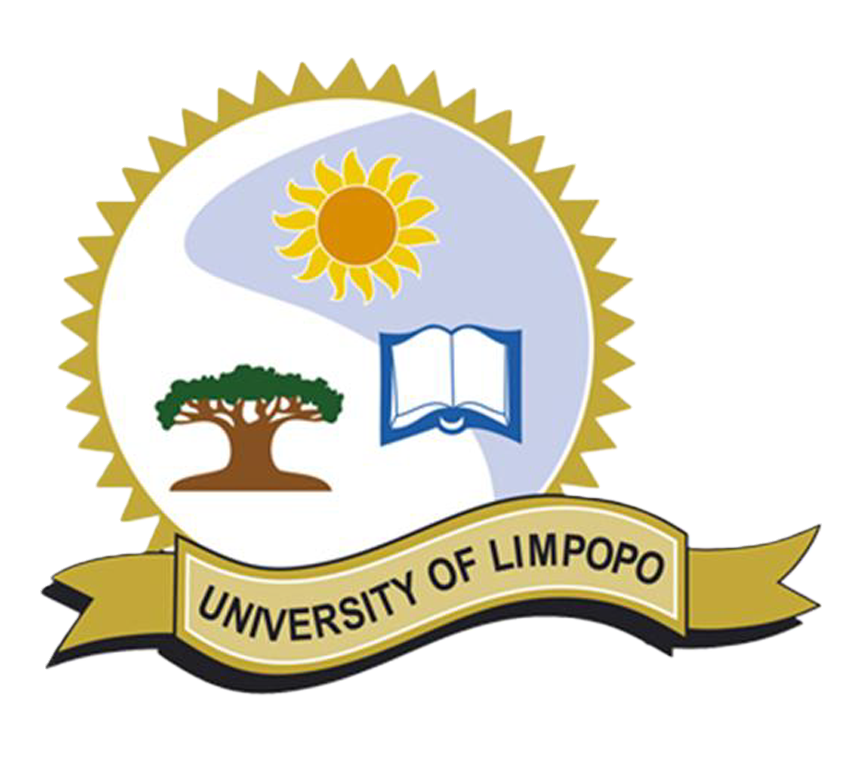 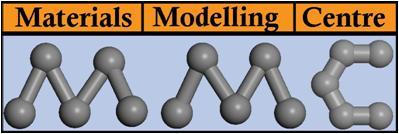 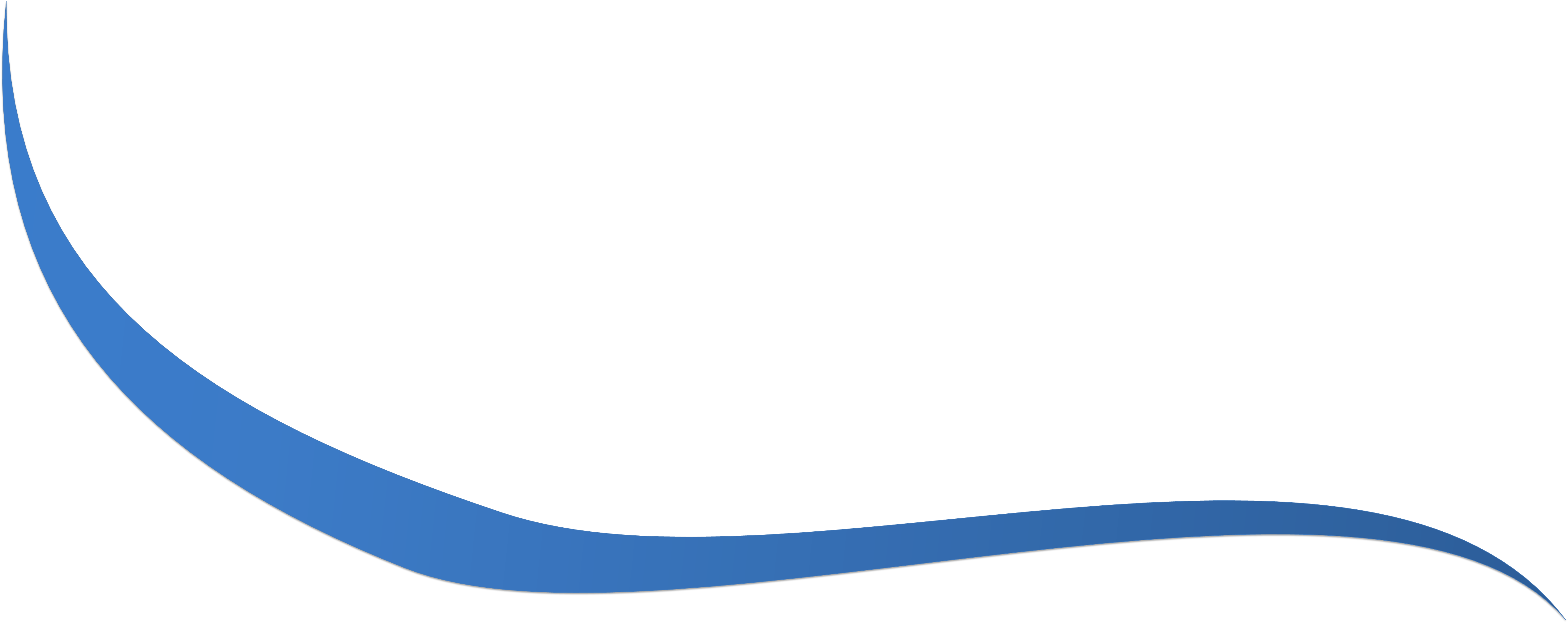 P. Ngobeni, P.E. Ngoepe and K.P. Maenetja
Materials Modelling Centre, University of  Limpopo, Private Bag X 1106, Sovenga, 0727, South Africa
Correspondence: percy.ngobeni@ul.ac.za
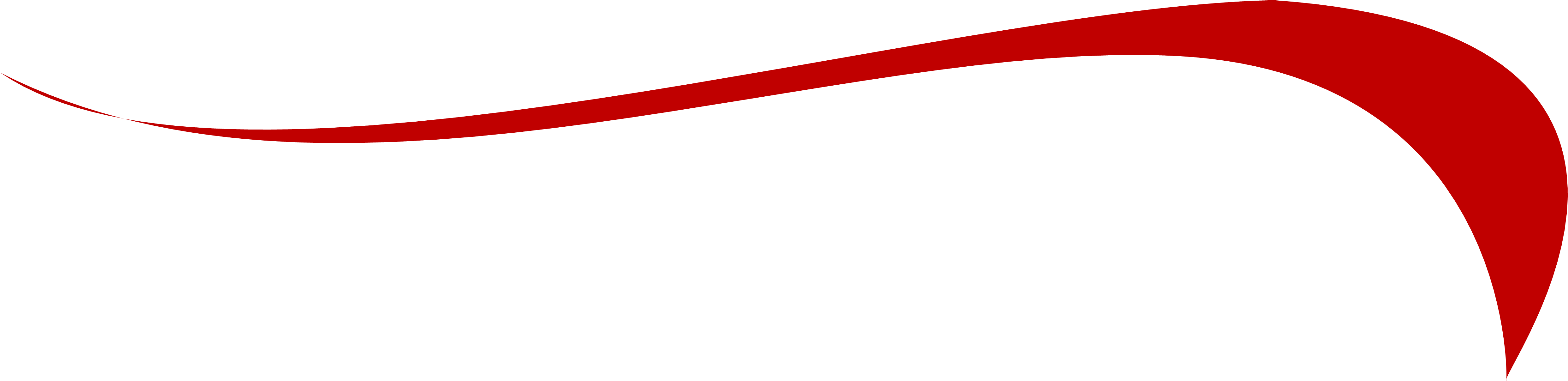 26-30 July 2021
2122
SAIP
Introduction
Lithium-ion batteries (LIBs) have gradually become a representative of high-performance batteries due to their high energy density [1]. The previous study used the density functional theory (DFT) to determine the surface energies for the configurations (dissociated, peroxo on Li, peroxo on Li-M, and peroxo on M) obtained after successful adsorption of oxygen atom, the most stable adsorption mode is dissociation, in which oxygen atoms saturate the coordination of cations on the manganese surface while binding to adsorbing lithium atoms [2]. In this study, the density functional theory (DFT) is used to study the relative stability of the electronic properties of oxygen adsorbed on the surface of Li/MO2 (110). Since the oxygen is stabilized by the presence of Li on the surface, we determine the electronic properties such as the band structures and density of states (DOS) from different configurations as oxygen is adsorbed on the Li/MO2 surfaces.
Methodology
Structures and Applications
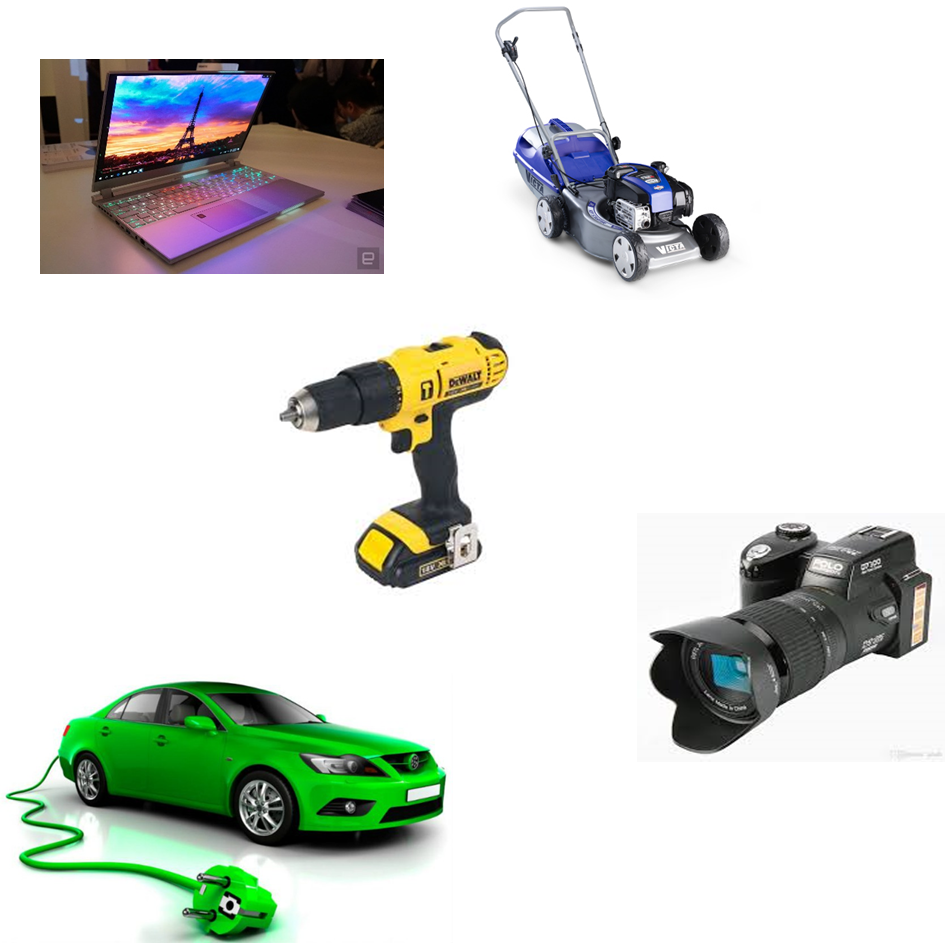 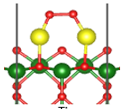 Density function theory (DFT) [3]
Functional GGA-PBE [4]
Fully geometry optimization: DFT
Properties: Electronic (band structures and DOS)
Figure.1: Represent the Oxygen adsorption at Li/MO2 with green spheres symbolizing M (Mn, Ti, V) atoms, yellow spheres symbolizing Lithium, and red spheres represent Oxygen atoms
500 eV
6x6x1
Figure.2: Applications
Experimental
Results and Discussions
From all the diagrams presented, (a) (LiMn4O9)4, (b) (LiV4O9)4, and (c) (LiTi4O9)4 represents the different atoms used on the oxygen adsorption of Li/MO2.
Electronic properties
Density of states
Electronic band structures
Dissociated surfaces
The calculated band structure for (LiMn4O9)2 and (LiTi4O9)4 reveals the presence of a direct gap of 0.007 eV and 0.547 eV respectively, which signifies that the systems are semiconductors. However, there is an absence of an electronic band gap for (LiV4O9)4 at the fermi level thus the structure is metallic.  

DOS trend (LiTi4O9)4 > (LiMn4O9)4 > (LiV4O9)4.
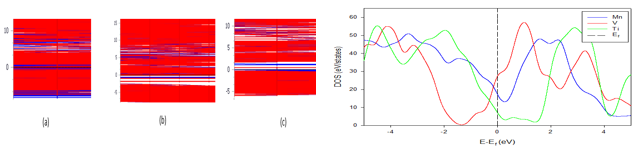 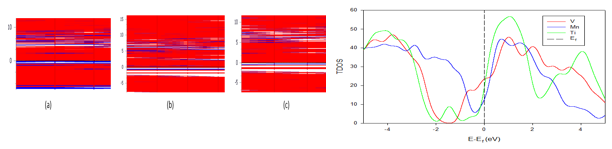 Peroxo on Li
The calculated electronic band structures from all the systems (LiMn4O9)2, (LiTi4O9)4, and (LiV4O9)4 confirm an absence of a gap at the fermi level. Consequently, all the systems are metallic.

DOS trend (LiMn4O9)4 > (LiTi4O9)4 > (LiV4O9)4.
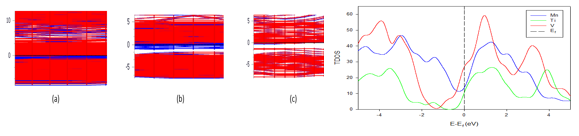 Peroxo on Li-M
The calculated electronic band structures from all the systems (LiMn4O9)2, (LiTi4O9)4, and (LiV4O9)4 confirms an absence of a gap at the fermi level. Subsequently, all the systems are metallic.

DOS trend (LiMn4O9)4 > (LiTi4O9)4 > (LiV4O9)4.
Peroxo on M
The calculated band structure for (LiMn8O16)2 illustrates the presence of a direct gap at the fermi level of about 0.035 eV, as a result, the system is a semiconductor. Moreover, there is an absence of an electronic bandgap at the fermi level for both (LiTi8O16)2 and (LiV8O16)2 thus the systems are metallic.

DOS trend (LiMn4O9)4 > (LiTi4O9)4 > (LiV4O9)4.
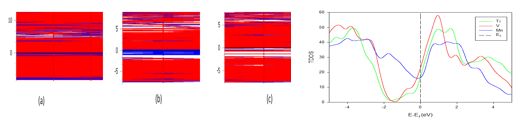 References
Acknowledgements
Conclusion
The electronic properties after oxygen adsorption on Li/MO2 were successfully determined using the density functional theory (DFT). The electronic band structures showed the nature/behaviour of the atoms towards the fermi level. The density of states form all configurations were determined, where (LiMn4O9)4 was found to be more stable since the it has less density of states for peroxo on Li, peroxo on Li/M, and peroxo on M. These findings are important in preserving the crystal structure of Li/MO2 surfaces.
[1] J.C. Juan, J. Yan, G. Chen, J. Am. Chem. Soc., Vol. 5. pp.8297-8299 (2017).
[2] K.P. Maenetja and P.E. Ngoepe, University of Limpopo, 2017.
[3] M. Elsner, Theor. Chem Acc. Vol 116. pp.316-325 (2006).
[4] J.P. Perdew, K. Burke, M. Ernzwerhof, Phys. Rev., Vol 77. pp1313-1319 (1996).
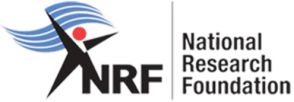 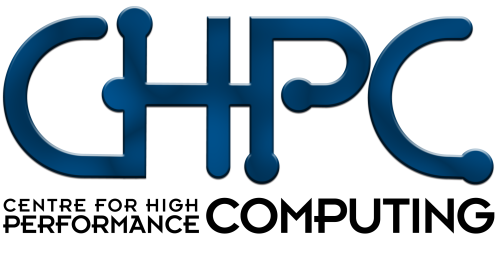 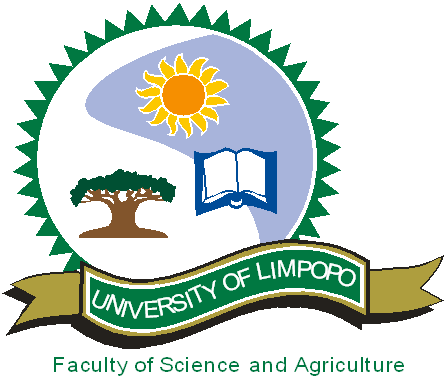 SAIP 2021
"Simulate, Know Materials"